Réunion d’informations
2010-2011
Matériel des enfants
La trousse
Compas, équerre
Le matériel de la maison
Le cahier de travail à la maison
Les cahiers retournant régulière-
ment à la maison
Les cahiers de classe
Matériel de classe CE1
Français :
Méthode complète Ribambelle
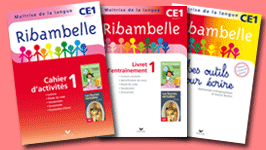 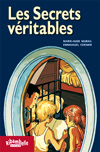 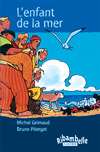 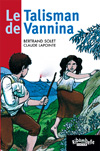 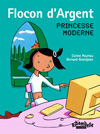 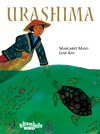 Mathématiques
Fichier
« Pour comprendre les mathématiques », ed° 2009
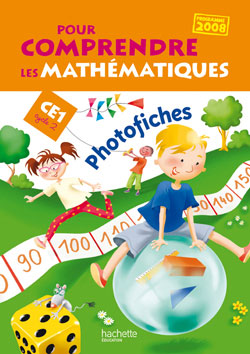 Matériel de classe CE2
Français :
Littérature jeunesse classique ou contem-poraine, selon projets.
Etude de la langue : « Ile aux mots » 2008
Autres manuels
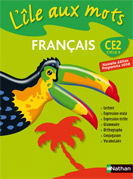 Mathématiques :
Manuel.
« Pour comprendre les mathématiques CE2 », ed° 2009
Complété par « Vivre les maths » 2008
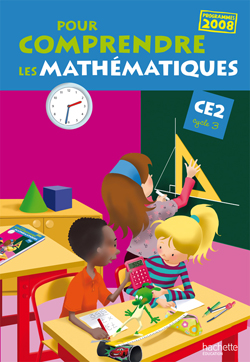 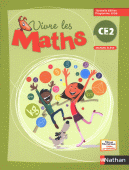 Les programmes
Programmes de 2008 :
Guide des parents donné en début de CP
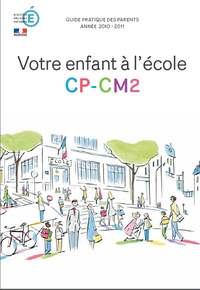 Site officiel : http://eduscol.education.fr/

http://eduscol.education.fr/pid23391/programmes-ecole-college.html
Découverte du monde CE1
Espace proche
Temps de l’enfant et de la famille
Première approche du découpage historique
Découverte du monde CE2
Histoire : mesure du temps, frise chronologique, apparition de l’homme, les deux grandes périodes de la préhistoire, l’antiquité.

Géographie : La planète, les
grands ensembles planétaires,
les paysages ruraux et urbains.
Sciences CE1 – CE2
Programmation en cours d’élaboration

Première période :
Identification des arbres
Les 4 saisons
Organisation en école
Echange de service en anglais

Echange de service en géographie

Echange de service en histoire

Sciences en groupe classe
Anglais
CE1 : le lundi avec M. Graveleau

CE2 : le lundi avec Mme Henry-Garçonnet

Mme Bonté: les CP en informa-
tique
Découverte du monde CE1
En petit groupe classe, les jeudi et vendredi
Mme Bonté
Découverte du monde CE2
Histoire : tous les CE2, mardi
Les CE1 : poésie / BCD, M. Graveleau

Géographie : tous les CE2, jeudi
Les CE1 : arts visuels, EVS
Education physique et sportive
Mardi : plateau sportif extérieur
Chaussures de sport au pied ou dans un sac.
Vendredi : plateau sportif extérieur ou gymnase
Chaussures de sport propres dans un sac

Première et deuxième période : piscine seulement
Travail à la maison
Lecture : Silencieuse, un passage à voix haute, compréhension
Lecture à voix haute
Leçons : Par cœur et compréhension
Mots de dictée
CE1 : 12/semaine
CE2 : 15/semaine
Défi-lecture
50 titres par niveau
Niveaux 2 et 3 : en deux parties
Niveaux 4 et 5 : une partie
200 points pour passer de niveau
Livre à la maison, en classe
chaque matin
1 fiche de question pour chaque
livre
Odyssée poétique
1 classeur de 322 poésies
Au rythme de l’enfant
Chaque poésie : des points (la poésie + le reste)
1 contrat à respecter sur la
période :
CE1 : 18 points
CE2 : 24 points
Le site de la classe
Documents, leçons, informations diverses:
www.angedeserra.net/livrets

Cahier de texte / agenda :
http://www.beneyluschool.net/

Deux identifiants différents